DIVI-Intensivregister
Mit Stand 08.09.2021 werden 1.380 COVID-19-Patient*innen auf Intensivstationen (der ca. 1.300 Akutkrankenhäuser) behandelt. 
In vielen Bundesländern sind wieder Anstiege in der COVID-ITS-Belegung zu beobachten 
Die täglichen Neuaufnahmen von COVID-Patienten auf ITS nehmen zu (+675 letzte 7 Tage), alle Behandlungsgruppen sind ansteigend
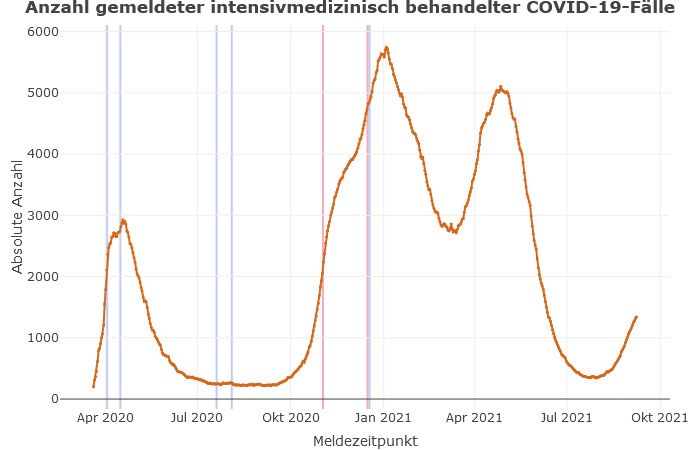 5.762
Lock-Down
Lock-Down
Neuaufnahmen auf die ITS  (Tages-Inzidenz)
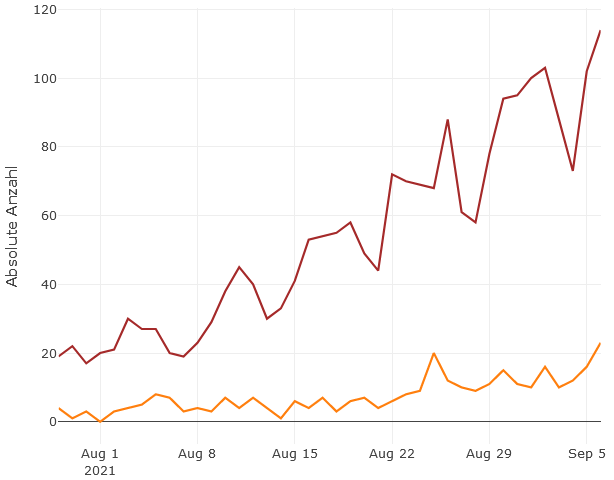 1.380
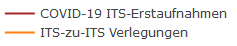 1
Datenstand: 01.09.2021
[Speaker Notes: - Vorwoche Belegung: 1.128  -> Anstieg ITS-Belegung zur Vorwoche: + 252 (Vorvorwoche: + 321)   - innerhalb von 2 Wochen fast verdoppelt! (vor 2 Wochen waren es noch 830 Fälle, vor 3 Wochen 570 Fälle)
ITS-Erstaufnahmen der letzten 7 Tage: +675  (Vorwoche+492) neue COVID-Patient. wurden auf ITS neu aufgenommen]
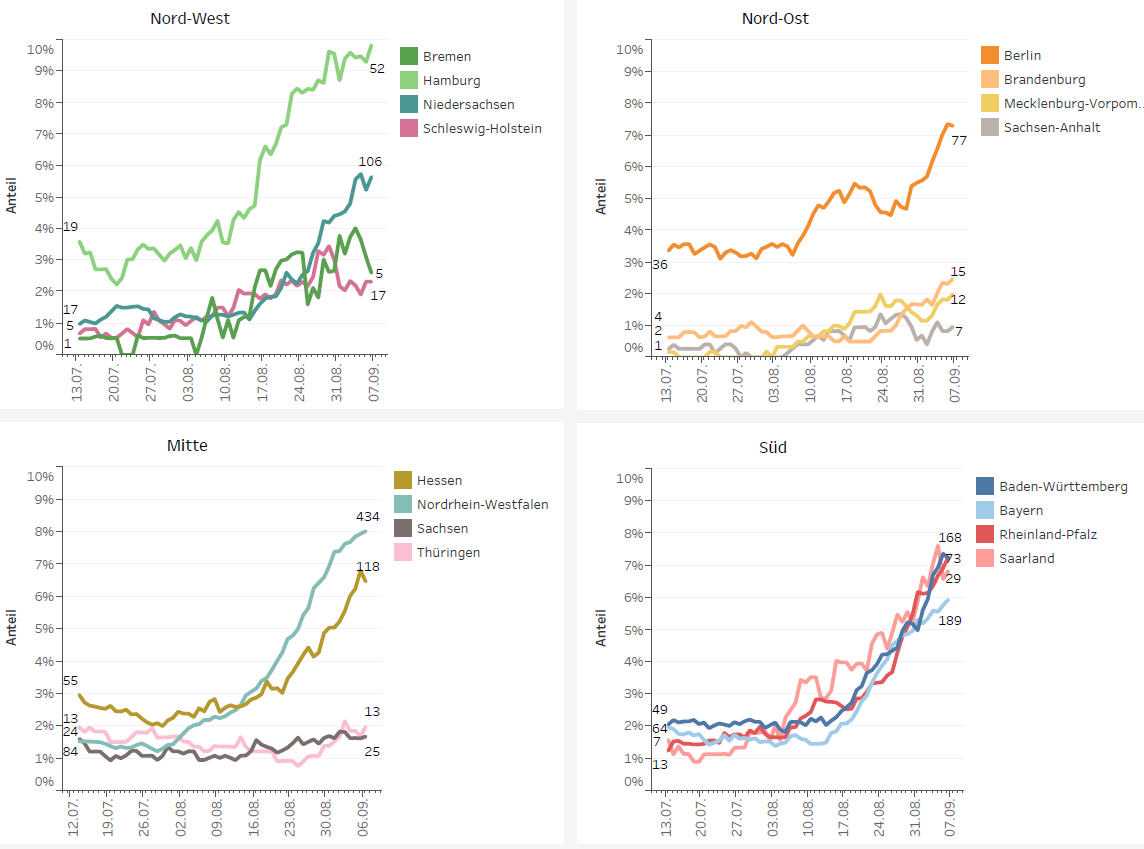 Anteil der COVID-19-Patient*innen an der Gesamtzahl betreibbarer ITS-Betten (* letzte 8 Wochen)
Datenstand: 07.09.2021
[Speaker Notes: Höchste Anstiege seit 4 Wochen: Hamburg, Niedersachsen, Berlin, NRW, Hessen, alle BL aus Süd
< 3% Linie (Basisstufe): 7 Länder
> 3 % (Stufe 1): 9 Länder]
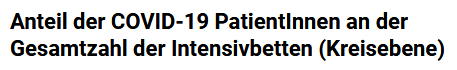 Anzahl COVID-19-Neuaufnahmen auf die ITS  (7-Tages-Summe, bezogen auf den Krankenhausstandort :  + 675)
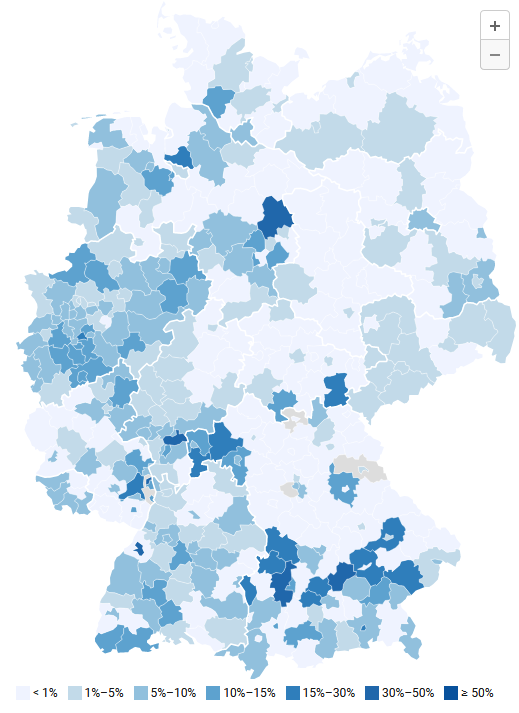 (bezogen auf den Krankenhausstandort)
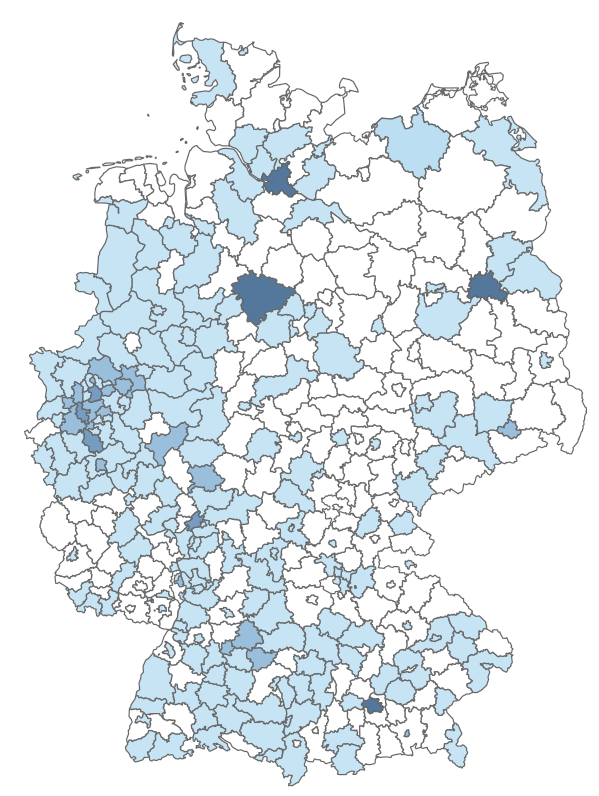 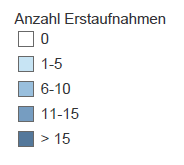 Stand 08.09.21
[Speaker Notes: In Berlin waren es 22 Neuaufnahmen]
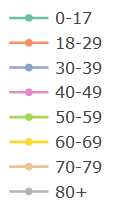 Altersgruppen Entwicklung  (prozentual)
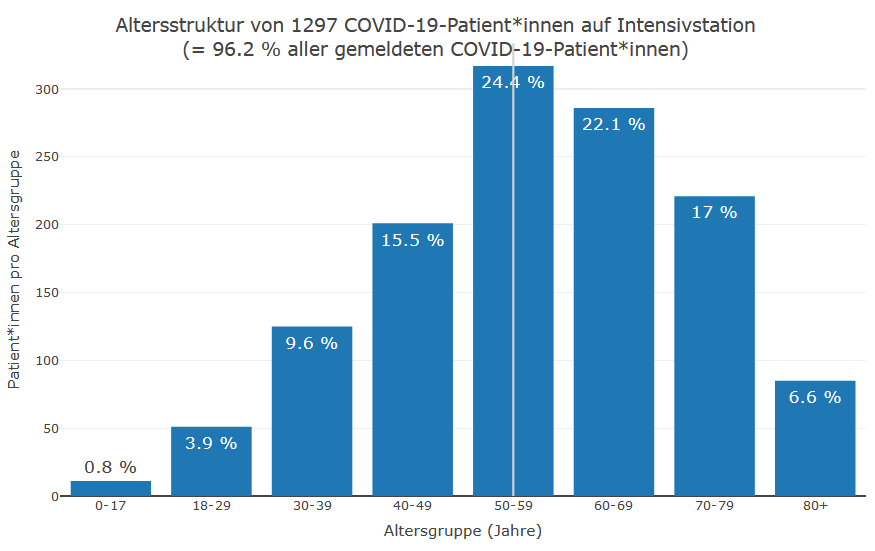 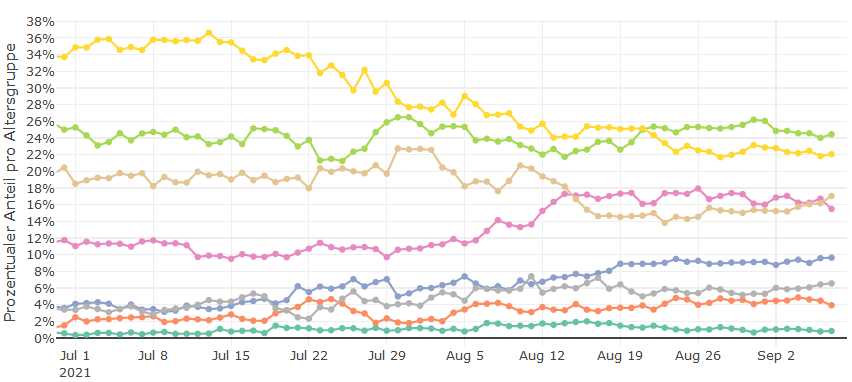 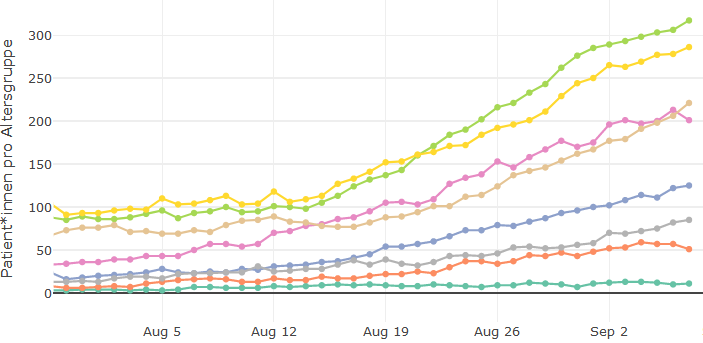 Altersgruppen Entwicklung  (absolut)
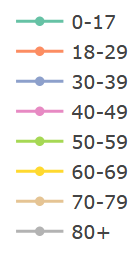 [Speaker Notes: < 60 Jahre: 54,2%  der COVID-ITS-Patient*innen  
- Alle Altersgruppe ansteigend; Besonders starke Anstiege in den Gruppen: 30-79, es steigen nun auch wieder mehr anteilig 70-79, 80+]
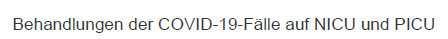 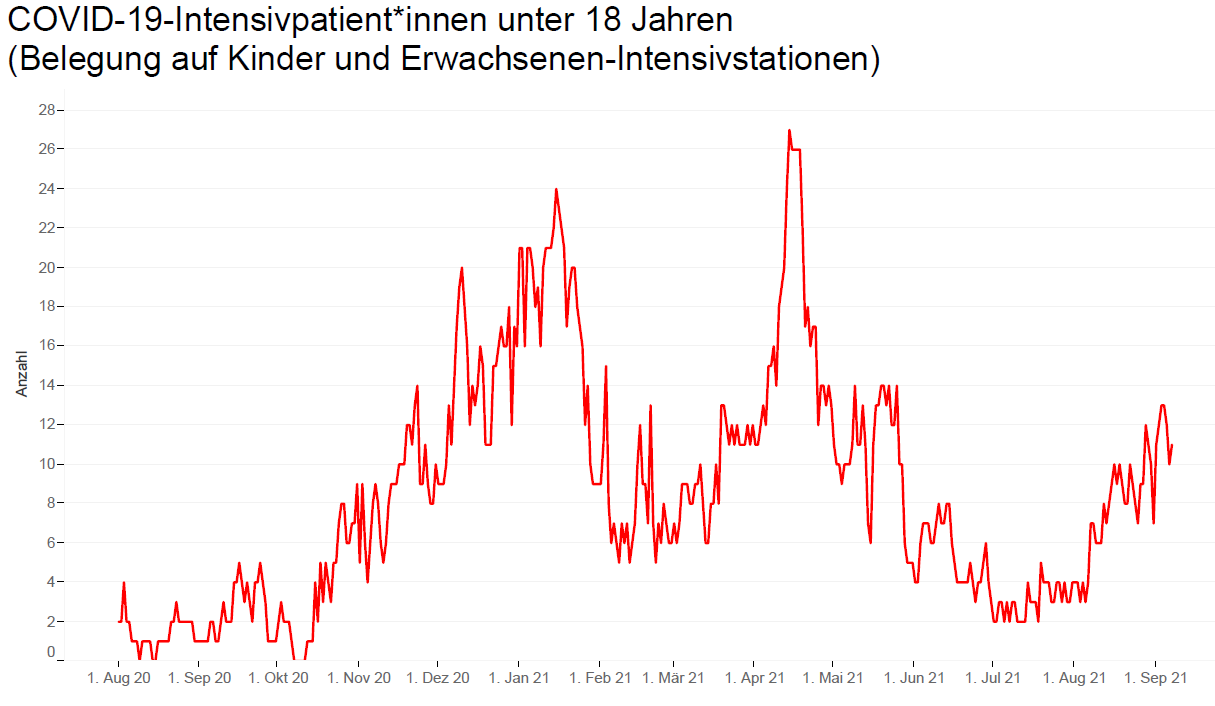 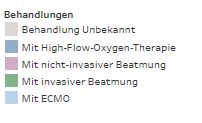 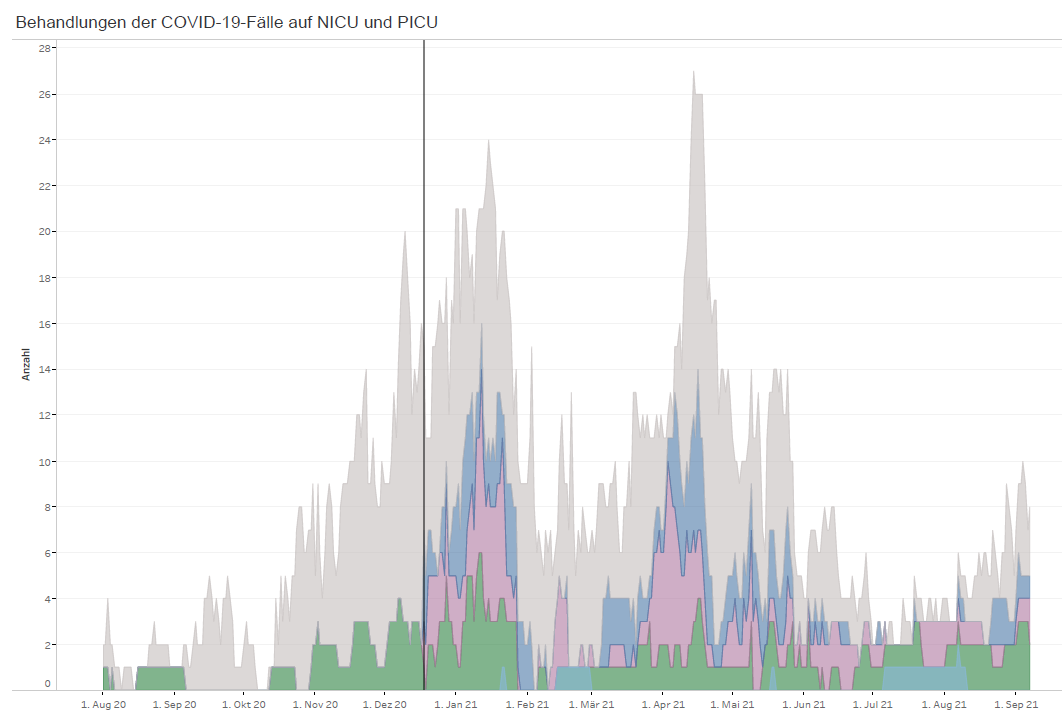 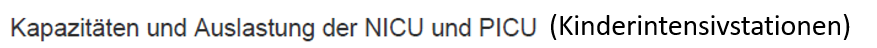 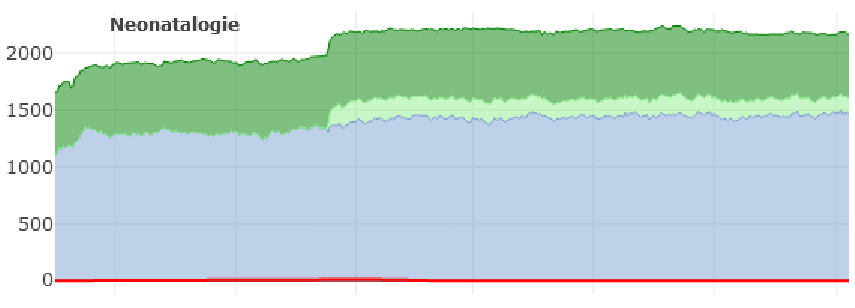 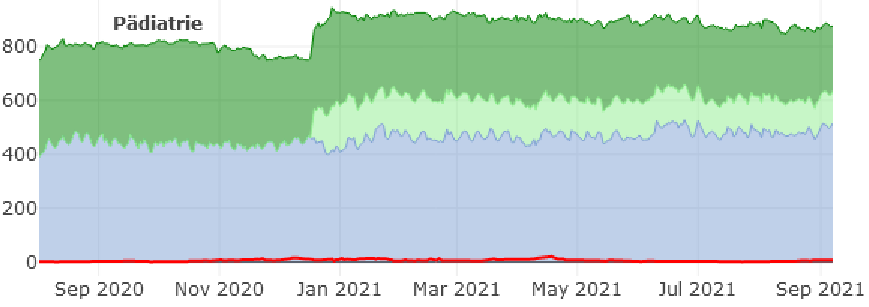 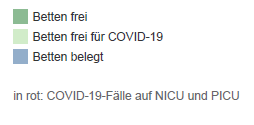 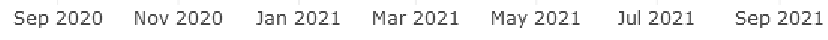 SPoCK: Prognosen intensivpflichtiger COVID-19-Patient*innen
Deutschland
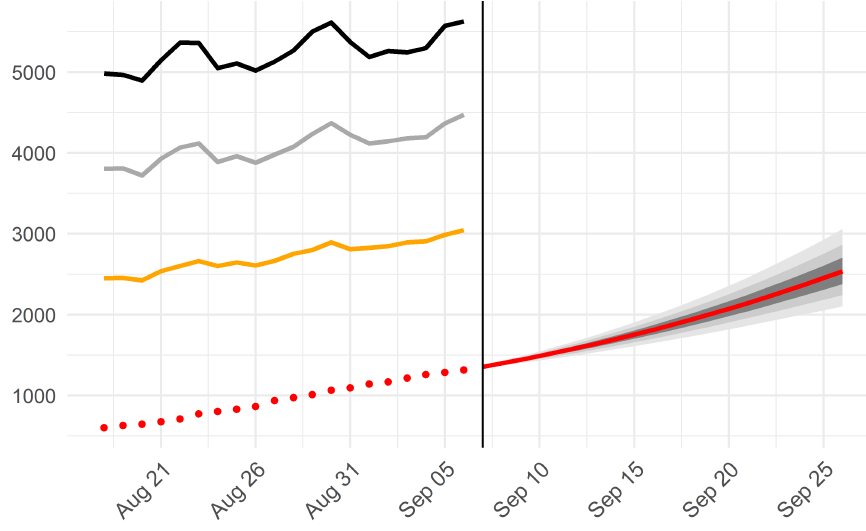 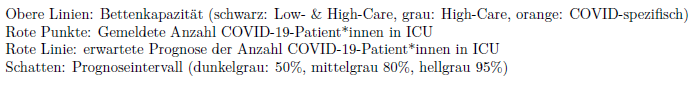 Länder (nach Kleeblättern) mit Kapazitäts-Prognosen:
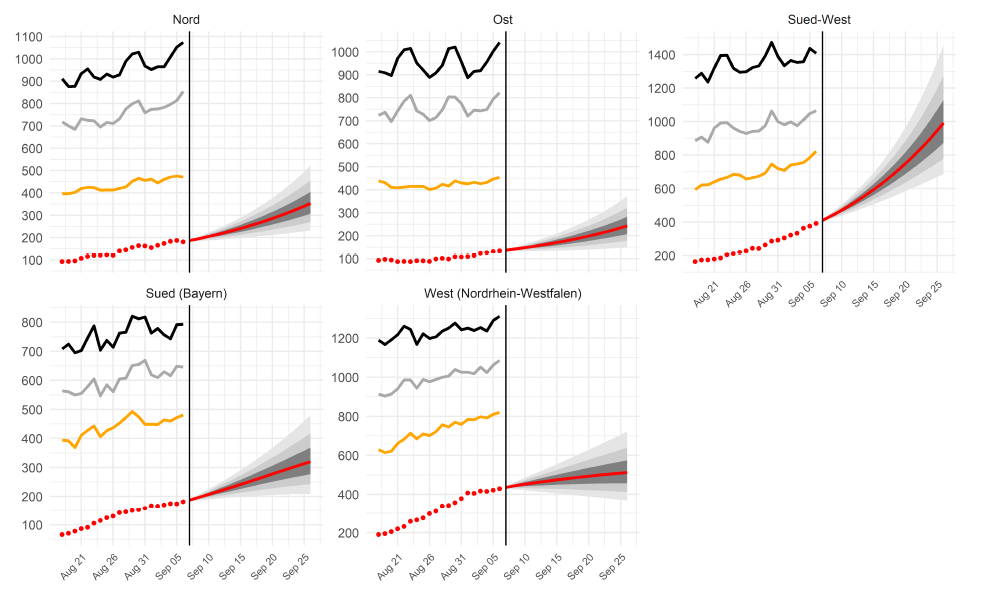 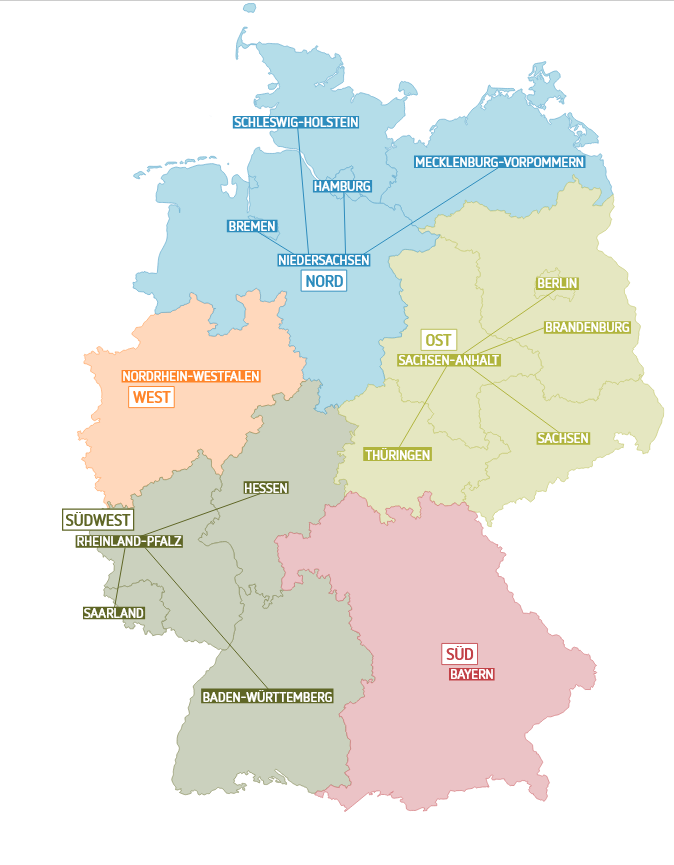 Kleeblatt Zuordnungen